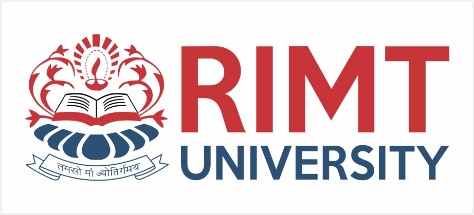 Operating System/ BTCS-2401
Course Name: B.Tech CSESemester: 4th
Prepared by: Er. Jasdeep Singh
education for life                              www.rimt.ac.in
Department of Computer Science & Engineering
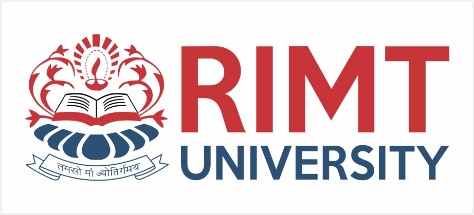 Topic 4th :  Processes
1/3/2013
RIMT-IET
2
education for life                              www.rimt.ac.in
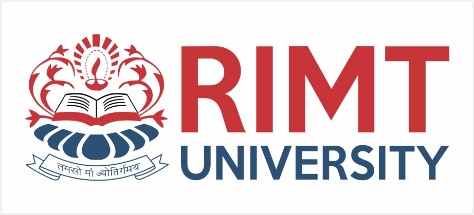 Topics To Be Covered
Operating System Generation
 System Boot
Process Concept 
Process Scheduling
1/3/2013
RIMT-IET
3
education for life                              www.rimt.ac.in
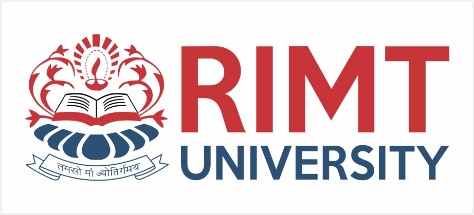 Objectives
To introduce the notion of a process -- a program in execution, which forms the basis of all computation

To describe the various features of processes, including scheduling, creation and termination, and communication

To describe communication in client-server systems
1/3/2013
RIMT-IET
4
education for life                              www.rimt.ac.in
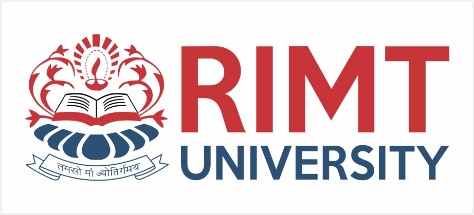 Operating System Generation
Operating systems are designed to run on any of a class of machines; the system must be configured for each specific computer site

SYSGEN program obtains information concerning the specific configuration of the hardware system

Booting – starting a computer by loading the kernel

Bootstrap program – code stored in ROM that is able to locate the kernel, load it into memory, and start its execution
1/3/2013
RIMT-IET
5
education for life                              www.rimt.ac.in
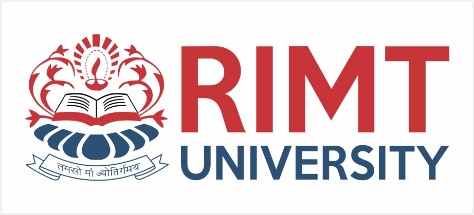 System Boot
Operating system must be made available to hardware so hardware can start it
Small piece of code – bootstrap loader, locates the kernel, loads it into memory, and starts it
Sometimes two-step process where boot block at fixed location loads bootstrap loader
When power initialized on system, execution starts at a fixed memory location
Firmware used to hold initial boot code
1/3/2013
RIMT-IET
6
education for life                              www.rimt.ac.in
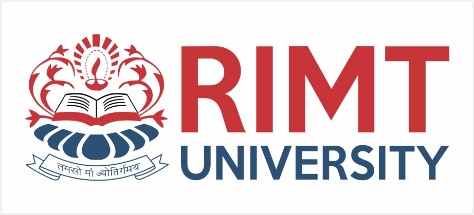 Process Concept
An operating system executes a variety of programs:
Batch system – jobs
Time-shared systems – user programs or tasks

Textbook uses the terms job and process almost interchangeably

Process – a program in execution; process execution must progress in sequential fashion

A process includes:
program counter 
stack
data section
1/3/2013
RIMT-IET
7
education for life                              www.rimt.ac.in
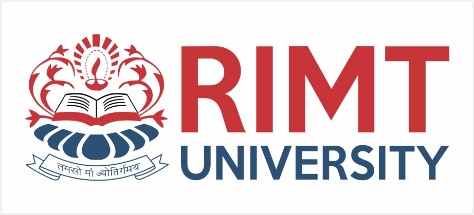 The Process
Multiple parts
The program code, also called text section
Current activity including program counter, processor registers
Stack containing temporary data
Function parameters, return addresses, local variables
Data section containing global variables
Heap containing memory dynamically allocated during run time
Program is passive entity, process is active 
Program becomes process when executable file loaded into memory
Execution of program started via GUI mouse clicks, command line entry of its name, etc
One program can be several processes
Consider multiple users executing the same program
1/3/2013
RIMT-IET
8
education for life                              www.rimt.ac.in
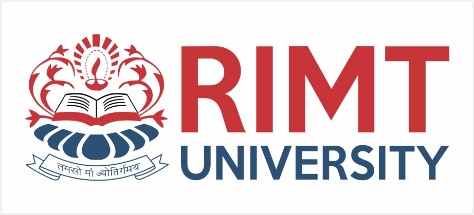 Process in Memory
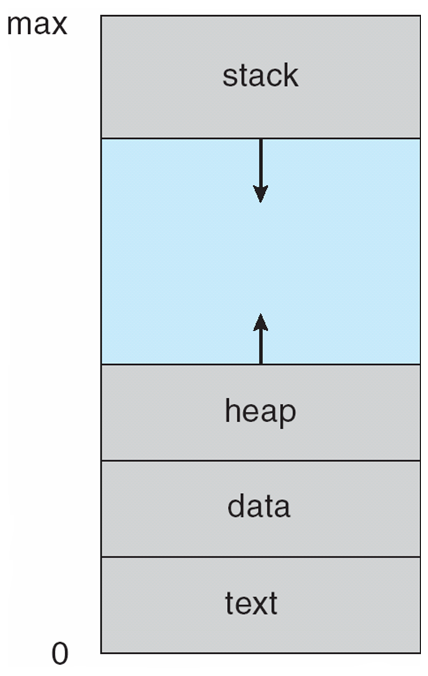 1/3/2013
RIMT-IET
9
education for life                              www.rimt.ac.in
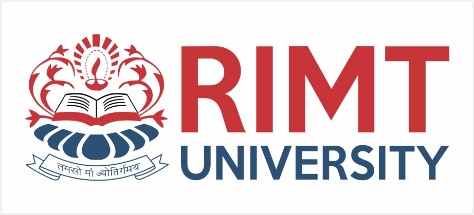 Process State
As a process executes, it changes state
new:  The process is being created
running:  Instructions are being executed
waiting:  The process is waiting for some event to occur
ready:  The process is waiting to be assigned to a processor
terminated:  The process has finished execution
1/3/2013
RIMT-IET
10
education for life                              www.rimt.ac.in
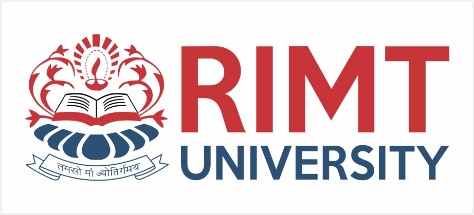 Diagram of Process State
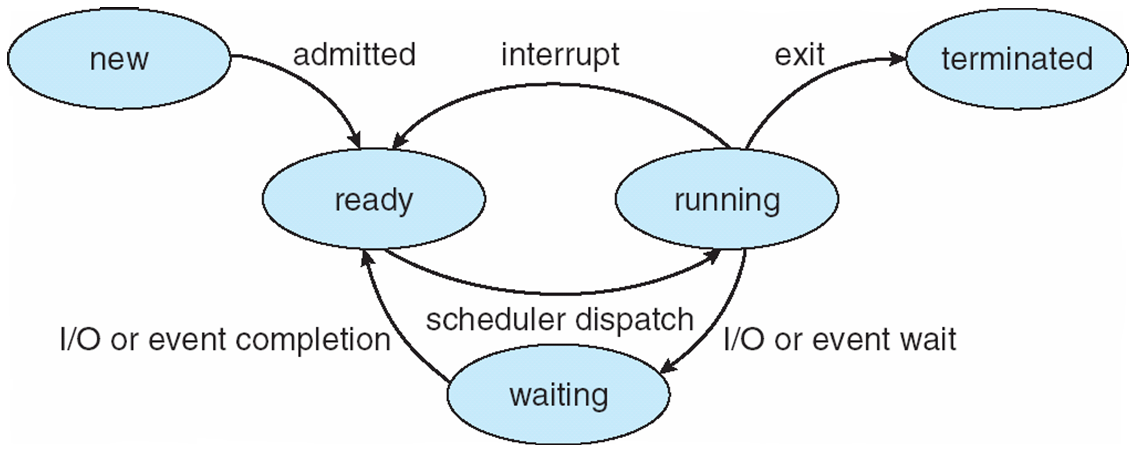 1/3/2013
RIMT-IET
11
education for life                              www.rimt.ac.in
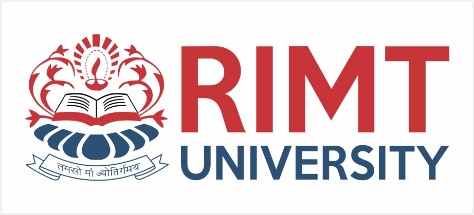 Process Control Block (PCB)
Information associated with each process
Process state
Program counter
CPU registers
CPU scheduling information
Memory-management information
Accounting information
I/O status information
1/3/2013
RIMT-IET
12
education for life                              www.rimt.ac.in
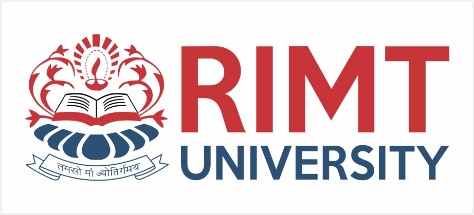 Process Scheduling
Maximize CPU use, quickly switch processes onto CPU for time sharing
Process scheduler selects among available processes for next execution on CPU
Maintains scheduling queues of processes
Job queue – set of all processes in the system
Ready queue – set of all processes residing in main memory, ready and waiting to execute
Device queues – set of processes waiting for an I/O device
Processes migrate among the various queues
1/3/2013
RIMT-IET
13
education for life                              www.rimt.ac.in
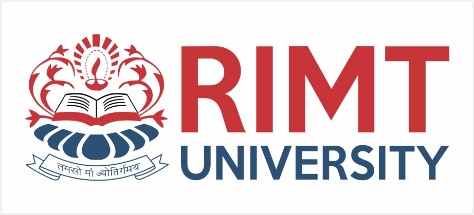 Representation of Process Scheduling
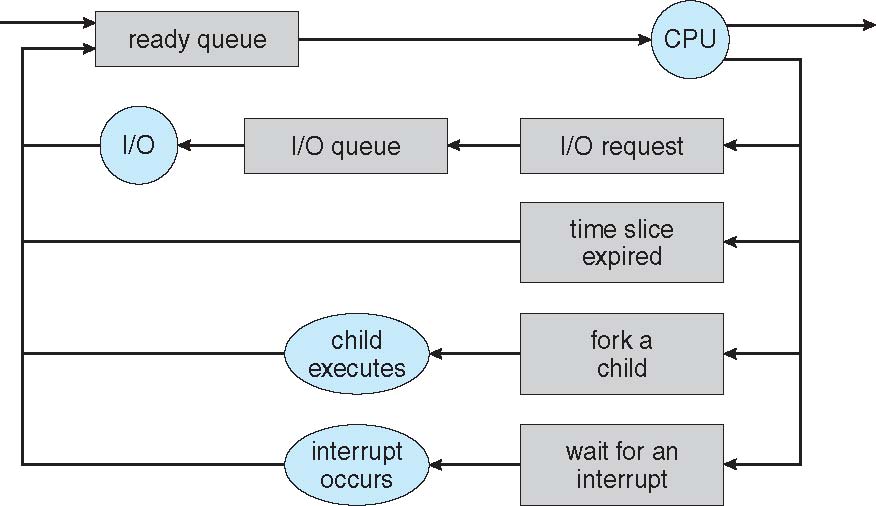 1/3/2013
RIMT-IET
14
education for life                              www.rimt.ac.in
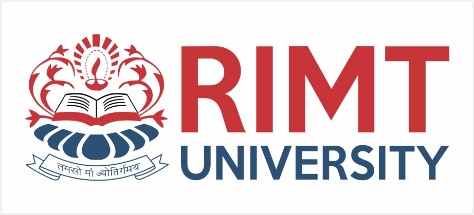 Schedulers
Long-term scheduler  (or job scheduler) – selects which processes should be brought into the ready queue
Short-term scheduler  (or CPU scheduler) – selects which process should be executed next and allocates CPU
Sometimes the only scheduler in a system
1/3/2013
RIMT-IET
15
education for life                              www.rimt.ac.in
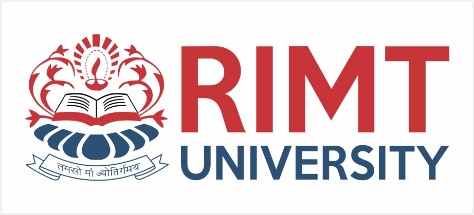 Addition of Medium Term Scheduling
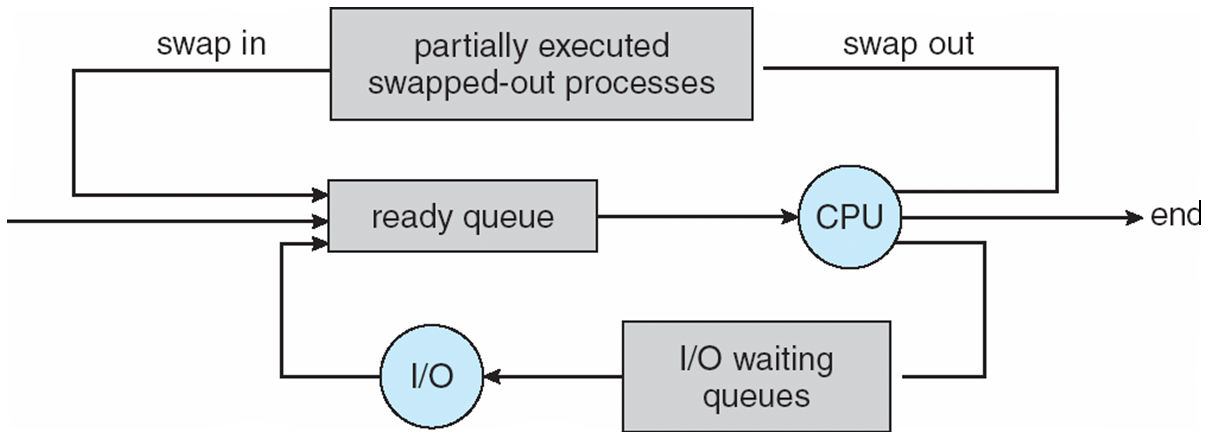 1/3/2013
RIMT-IET
16
education for life                              www.rimt.ac.in
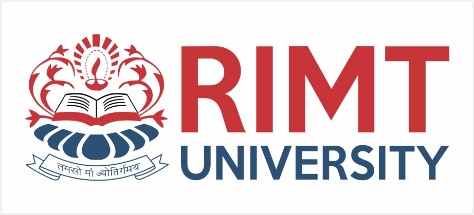 Context Switch
When CPU switches to another process, the system must save the state of the old process and load the saved state for the new process via a context switch.

Context of a process represented in the PCB

Context-switch time is overhead; the system does no useful work while switching
The more complex the OS and the PCB -> longer the context switch

Time dependent on hardware support
Some hardware provides multiple sets of registers per CPU -> multiple contexts loaded at once
1/3/2013
RIMT-IET
17
education for life                              www.rimt.ac.in
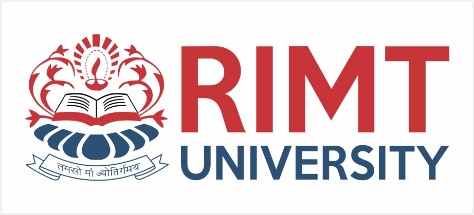 Process Creation
Parent process create children processes, which, in turn create other processes, forming a tree of processes

Generally, process identified and managed via a process identifier 

Resource sharing
Parent and children share all resources
Children share subset of parent’s resources
Parent and child share no resources

Execution
Parent and children execute concurrently
Parent waits until children terminate
1/3/2013
RIMT-IET
18
education for life                              www.rimt.ac.in
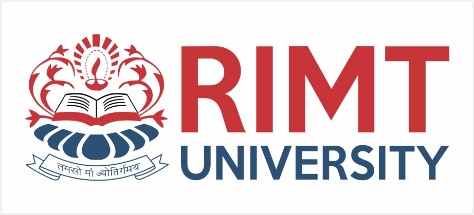 Process Creation (Cont.)
Address space
Child duplicate of parent
Child has a program loaded into it

UNIX examples
fork system call creates new process
exec system call used after a fork to replace the process’ memory space with a new program
1/3/2013
RIMT-IET
19
education for life                              www.rimt.ac.in
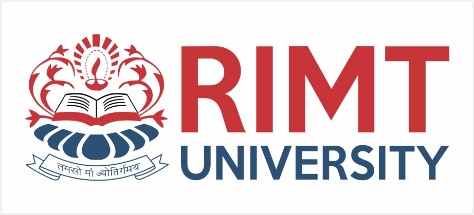 Process Creation
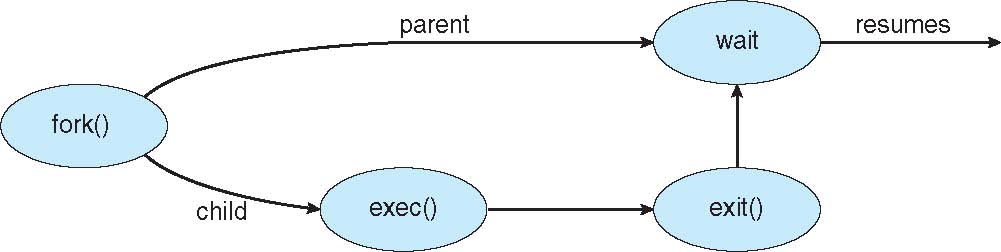 1/3/2013
RIMT-IET
20
education for life                              www.rimt.ac.in
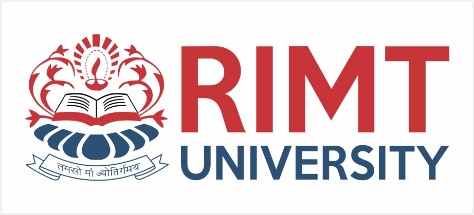 Process Termination
Process executes last statement and asks the operating system to delete it (exit)
Output data from child to parent (via wait)
Process’ resources are deallocated by operating system

Parent may terminate execution of children processes (abort)
Child has exceeded allocated resources
Task assigned to child is no longer required
If parent is exiting
Some operating systems do not allow child to continue if its parent terminates
All children terminated - cascading termination
1/3/2013
RIMT-IET
21
education for life                              www.rimt.ac.in
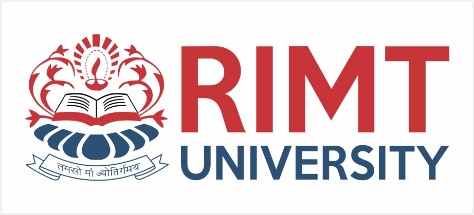 Named Pipes
Named Pipes are more powerful than ordinary pipes
Communication is bidirectional
No parent-child relationship is necessary between the communicating processes
Several processes can use the named pipe for communication
Provided on both UNIX and Windows systems
1/3/2013
RIMT-IET
22
education for life                              www.rimt.ac.in
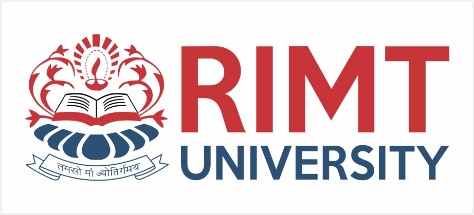 Summary
Operating System Generation
 System Boot
Process Concept 
Process Scheduling
1/3/2013
RIMT-IET
23
education for life                              www.rimt.ac.in
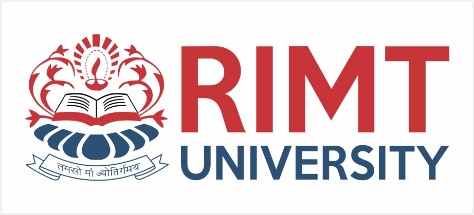 Topics To Be Next Covered
Interprocess Communication
Examples of IPC Systems
Communication in Client-Server Systems
1/3/2013
RIMT-IET
24
education for life                              www.rimt.ac.in
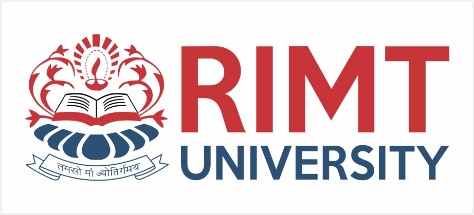 References
Silberschatz and Peter B. Calvin, “Operating System Concepts" Addison Wesley Publishing Company
 Dhamdhere, “Systems Programming & Operating Systems Tata McGraw Hill
1/3/2013
RIMT-IET
25
education for life                              www.rimt.ac.in